SOCLE COMMUN & EVALUATION PAR COMPETENCES
1
Socle commun et évaluation par compétence
Dans son contexte général : 
Qu’est-ce que le socle commun ?
Qu’est-ce que le livret personnel de compétences ?
Comment est validée une compétence ?
Relation avec les parents.
Diaporama support proposé par la DGESCO
2
Socle commun et évaluation par compétence
3 étapes d’apprentissage
3 stades de complexité
3 niveaux d’évaluation
4 procédures d’évaluation
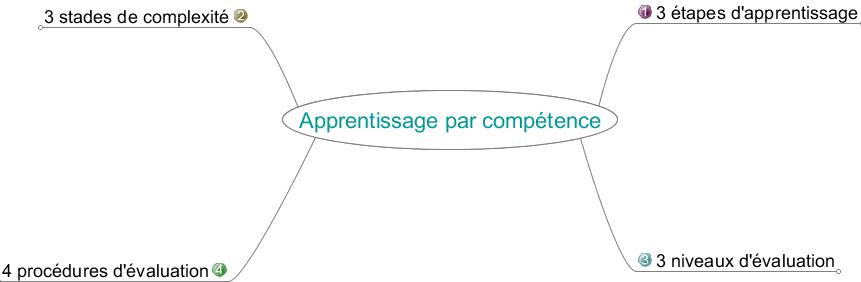 3
Socle commun et évaluation par compétence
En mathématiques :
Deux objectifs de formation :

Acquérir les mathématiques nécessaires à une poursuite d’études (le programme), objectif qui doit rester l’ambition pour tous.

Donner à tous la culture mathématique nécessaire au citoyen (le socle commun), objectif que l’on peut qualifier de nécessaire pour tous.
4
Socle commun et évaluation par compétence
En mathématiques :
« Chaque compétence (...) requiert la contribution de plusieurs disciplines et, réciproquement, une discipline contribue à l’acquisition de plusieurs compétences. » (B.O n°29 du 20/07/06) 

Question : En partant du livret, selon vous, quels items peuvent être évalués en Mathématiques ? Selon quelles modalités ? (en situation, en contrôle, dans la globalité).
5
Socle commun et évaluation par compétence
Les documents d’accompagnement : 
« Résolution de problèmes comme vecteur principal de l’évaluation. » (vade-mecum)
Le programme décliné en connaissance, capacité, attitude.
Les grilles de référence, supports pour l’évaluation du socle.
Le vade-mecum sur le site Eduscol.
La banque de problèmes sur le site Eduscol. 
Ressources  : http://eduscol.education.fr/
6
Socle commun et évaluation par compétence
Question : Où doit être situé le centre du cercle ?
Exercice issu de la banque de problèmes
7
Socle commun et évaluation par compétence
Exemples d’évaluation : 
En situation-classe
Evaluation formative en cours de parcours
Evaluation finale 
Sur un thème transversal, une situation explicite. 
Questions : 
Evaluez-vous le socle ? 
Dans quels types d’activités ?  
Vous limitez-vous à la compétence 3 ?        
Y a-t-il une structure mise en place dans votre établissement ? Laquelle ?
8
Socle commun et évaluation par compétence
« A tout moment de la scolarité, une aide spécifique est apportée aux élèves qui éprouvent des difficultés dans l’acquisition du socle commun ou qui manifestent des besoins éducatifs particuliers » (Décret du 11/07/06)

Questions : 
Suite aux évaluations formatives, mettez-vous en place du soutien ou de la remédiation ?
Dans quel cadre ?
Avez-vous mis en place des parcours dérogatoires ?
9